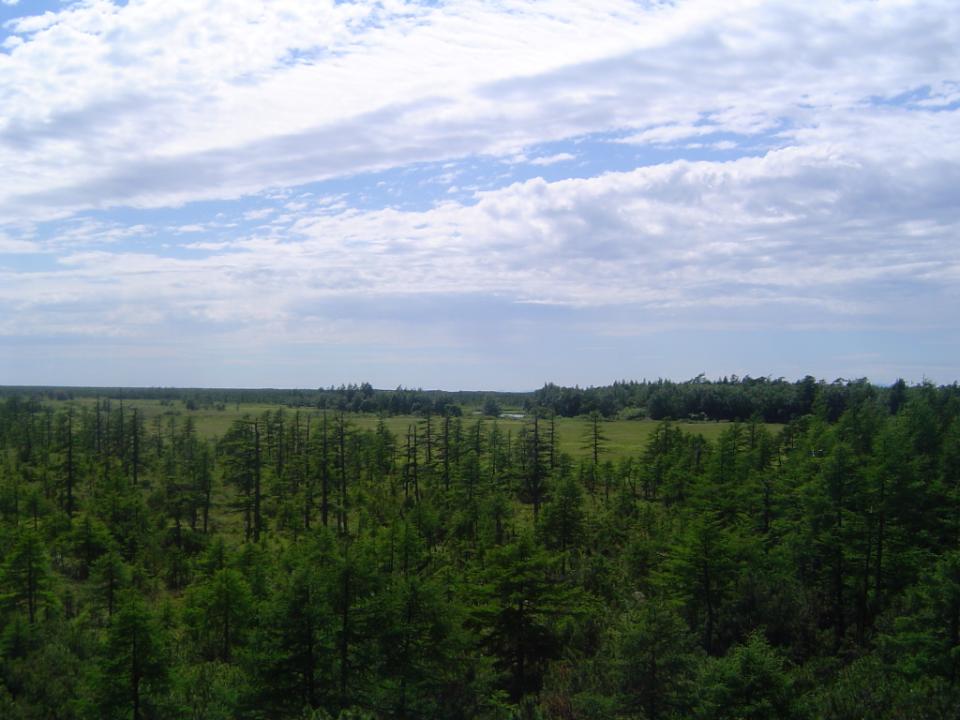 Неделя леса
Викторина: «Лес Сахалина»
Составила: учитель биологии 
высшей квалификационной категории
Журавлева Марина Витальевна
Цель:
Особенности заданий в  викторине
Т
О
Г
Д
А

Н
А
Ч
И
Н
А
Е
М !!!
Если появляется значок – 
повышенной трудности


Если появляется значок – 
средней трудности


Если появляется значок – 
легкий и не трудный
Запомнили?
Почему лес называют – «легкими планеты»?
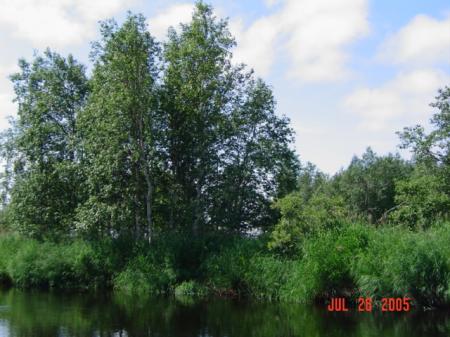 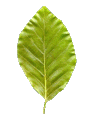 кислород
Дыхание 
животных,
человека
Какие деревья леса можешь узнать по фотоснимкам?
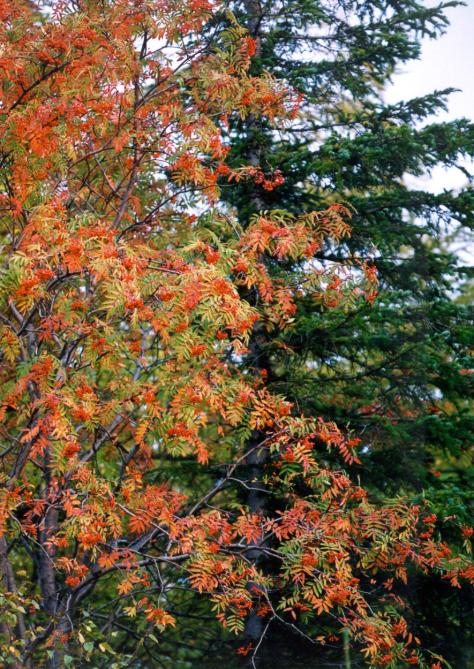 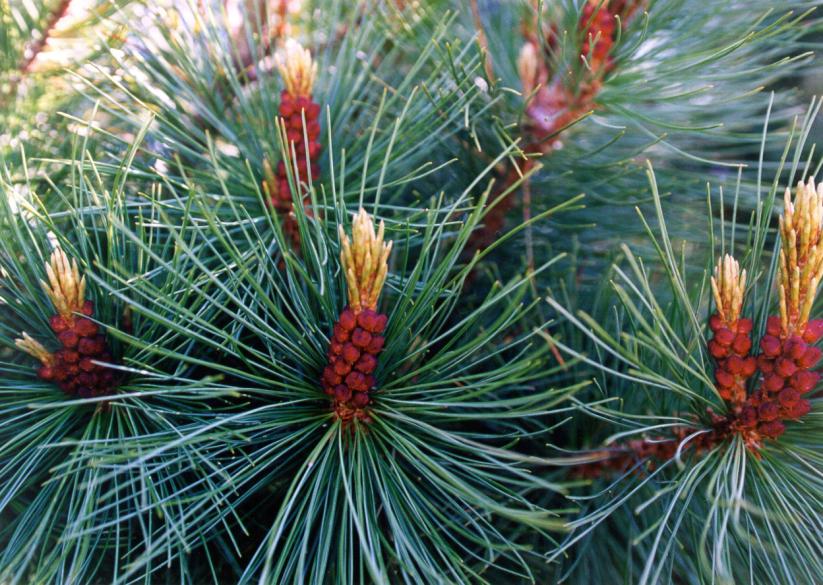 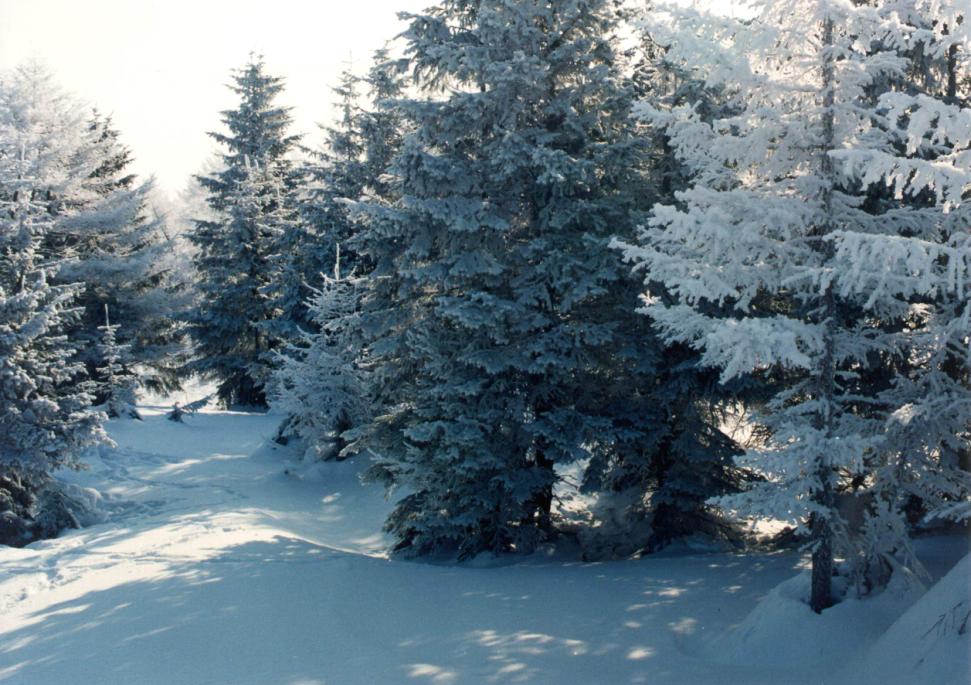 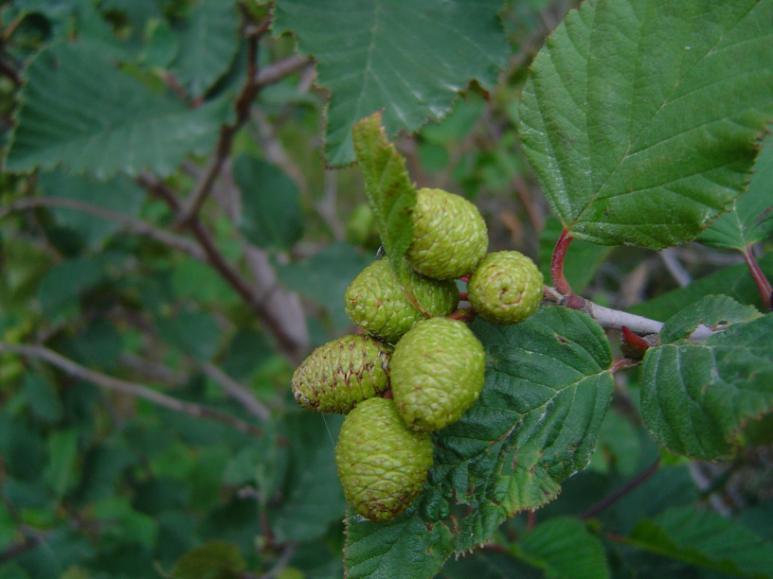 1- лиственница
2- ольха
3- ель
4- стланик кедровый
5 - рябина
«Роса по утру – растениям по нутру» – о чем поговорка?
Лишнее испарение воды листьями травяных растений, а листья  деревьев «умываются».
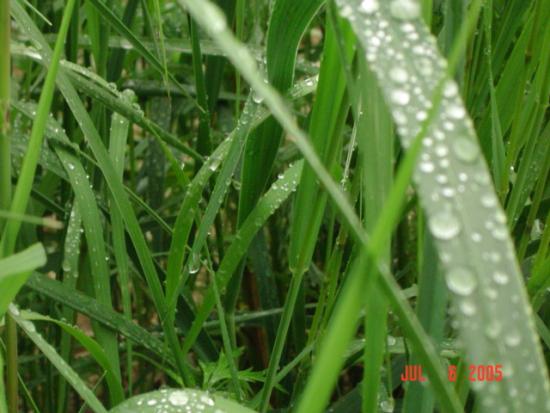 Угадай следы животного
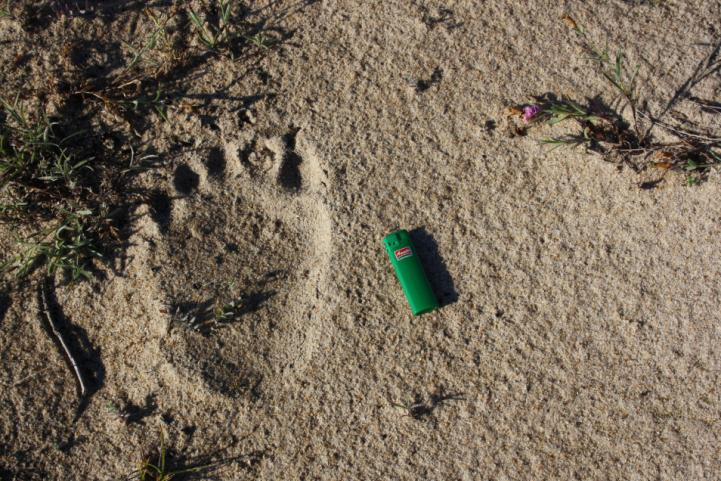 Медведь бурый
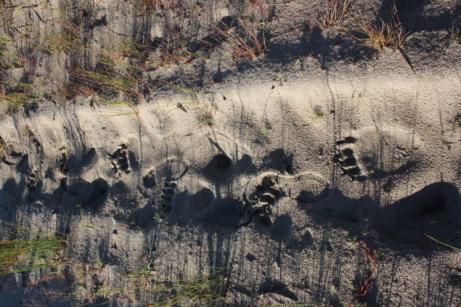 Угадай ягоды севера Сахалина
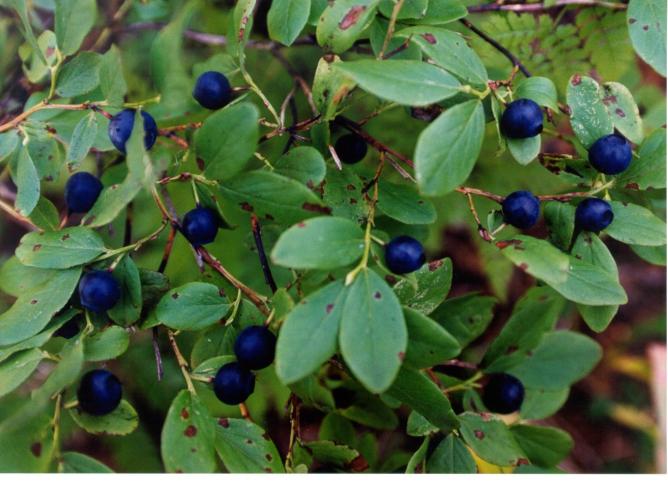 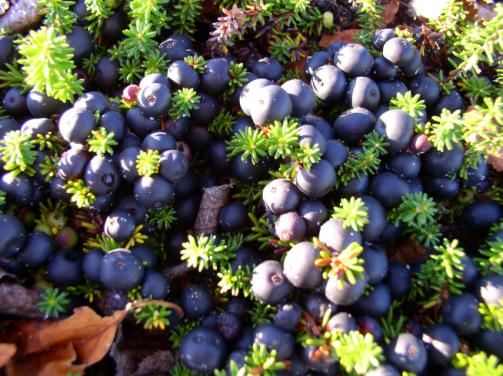 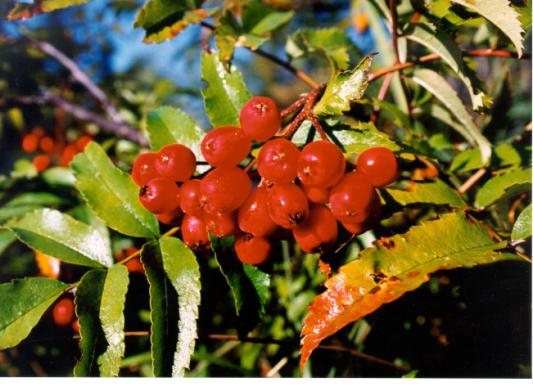 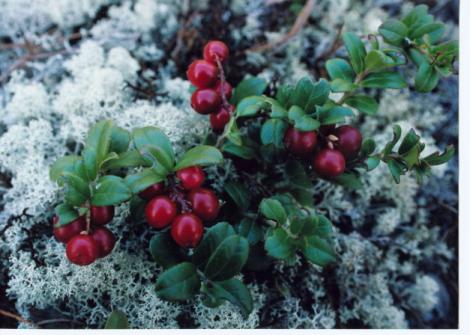 1- рябина
2- черника
3- шикша
4- брусника
5- морошка
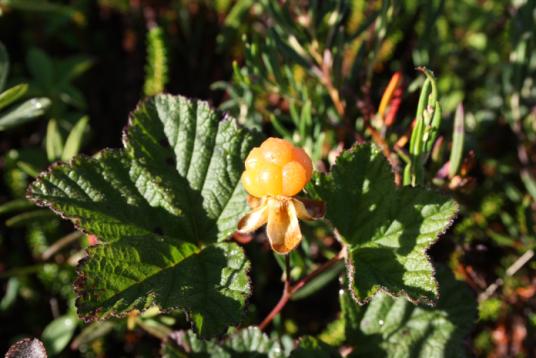 Почему лиса-краса пушистая только зимой?
Чтоб было теплее, так как к зиме появляется подшерсток и мех становится гуще. 
А к лету лиса избавляться от него – линяет.
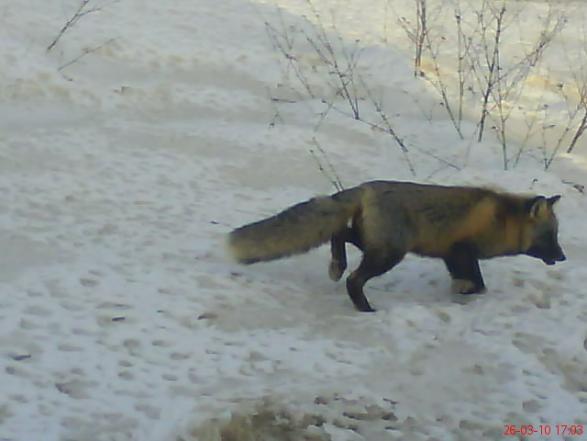 Какой праздник  в России посвящен этому дереву со словами: «…хлёст, бьёт до слез,…- бела , бьет за дело»
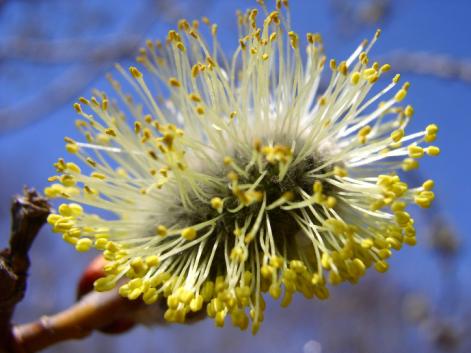 Верба.
Вербное воскресение
Отгадай животных
1. Какая птица зимой ночует в снегу?
2. Смастерил ткань в цветке
     И смотрит в восемь глаз.
     Заметил муху на листе.
     К ней 8 ног спешит.
3. У него большие уши, длинные лапы да и цвет шубки меняет?
4. Она как змейка, в траве мелькает, хвостиком виляет
Куропатка

Паук



Заяц


Ящерица
Угадай – что это за дар леса? Полезно ли для человека?
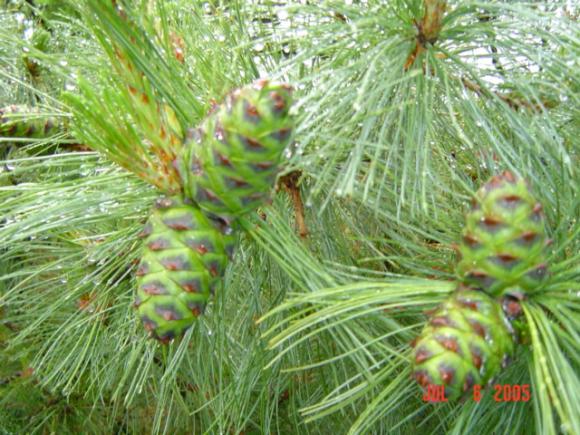 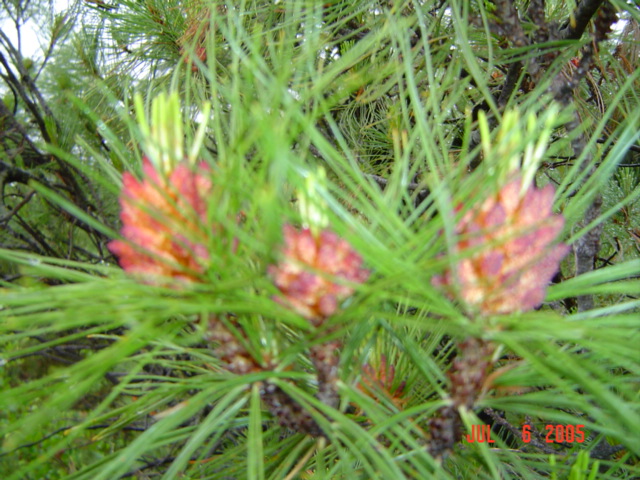 Кедровый стланик, хвоя – витамином С и каротином. Семена - витаминами А, Е и белками. Противопростудное средство – отвар хвои.
Красив цветок, но ядовит. В народе про него говорят – болиголов. Кто это?
1- ирис (в народе петушки)
2- шиповник
3- морошка
4- багульник, ядовит из-за ароматных эфирных масел
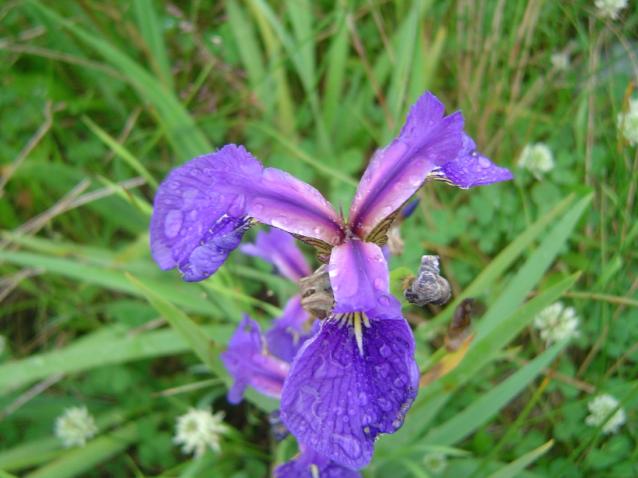 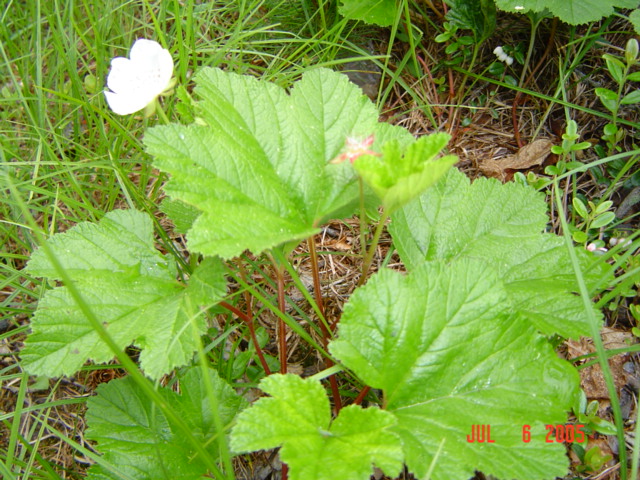 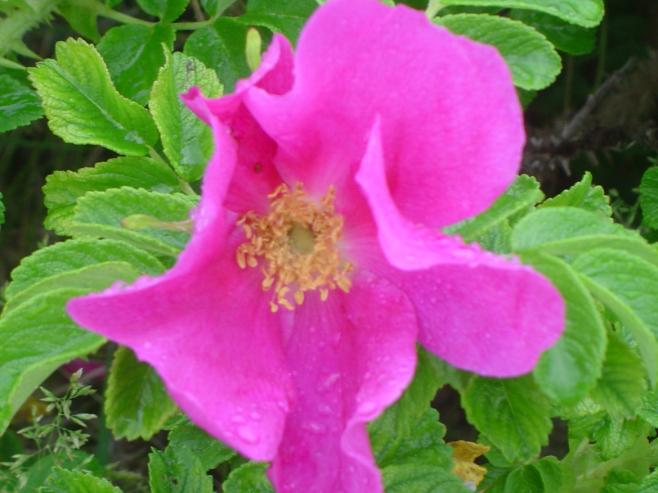 Узнай цветы нашего леса
Назови грибы нашего леса
Кто из них третий лишний?
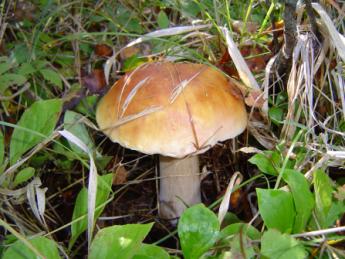 1- маслята
2- подосиновик
3- мухомор 
 лишний № 3 – ядовитый, 
  № 1,2- съедобные
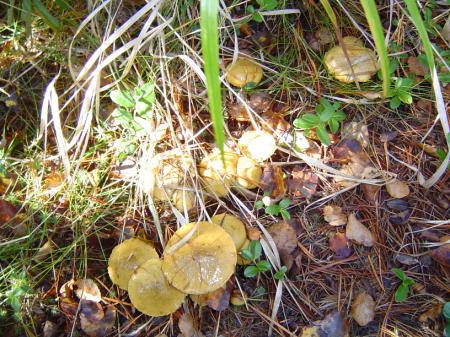 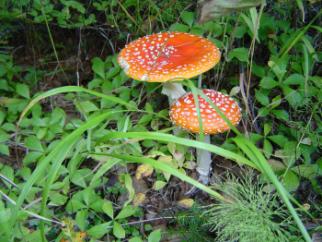 Хорошо или плохо, если в лесу много муравейников? Почему?
Хорошо!
 Добыча муравьев одного большого муравейника в сутки составляет
6500 гусениц, 
28 000 куколок и 2660 бабочек дубовой листовертки, 
3500 гусениц сосновой совки – самых мощных вредителей лесов.
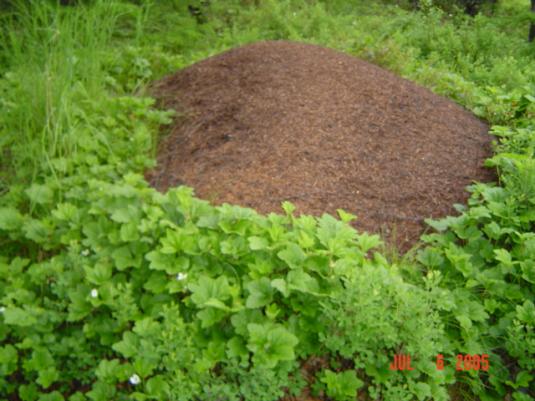 Какому растению принадлежит ствол этого дерева?
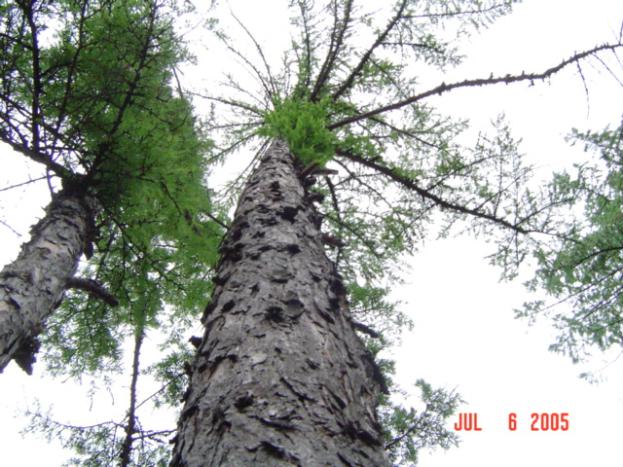 Лиственница. Применяется в строительстве сооружений, которые могут стоять веками, даже в воде и не гнить – город Венеция, Зимний Дворец.
Почему лес погибает, если вырубить старые дуплистые деревья?
В старых дуплистых деревьях селятся насекомояд-ные птицы, значит личинок вредных насекомых будет меньше
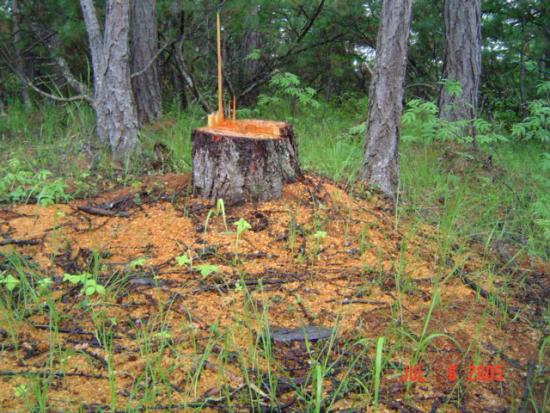 Угадай – что это?Какую роль выполняет для леса?
Белый мох сфагнум – впитывает воду и удерживает ее в своих клетках, а при необходимости делится с растениями.
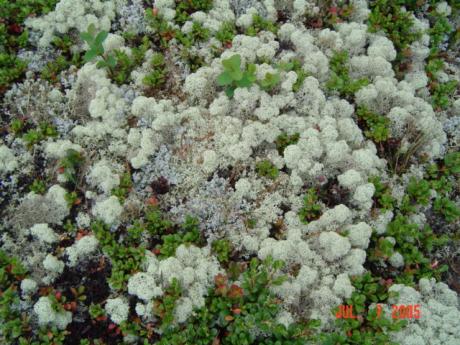 Все фотографии использованы
Коллекция фотографий «Оха. Северный Сахалин» Юрия Максимова.
Личный фотоархив: Александра Алечица Журавлева Артема.